Machine Learning Produces an Unprecedented Global Map of 1 km2 Soil Respiration
Objective
Use machine learning to investigate global scale patterns of annual soil respiration and provide new insight into the sources of its prediction uncertainty.

Approach
Use a comprehensive and customized database on soil-to-atmosphere CO2 flux (soil respiration) measured over 50 years.
Identify most important predictors using Random Forest and a quantile regression forest model.
Conduct spatial predictions of fluxes and associated uncertainties produced at very high spatial resolution (1 km2) globally.

Impact
Produced valuable benchmark maps.
Found prediction uncertainty to be highest in high latitudes and data scarce regions, which should be targets for future measurements.
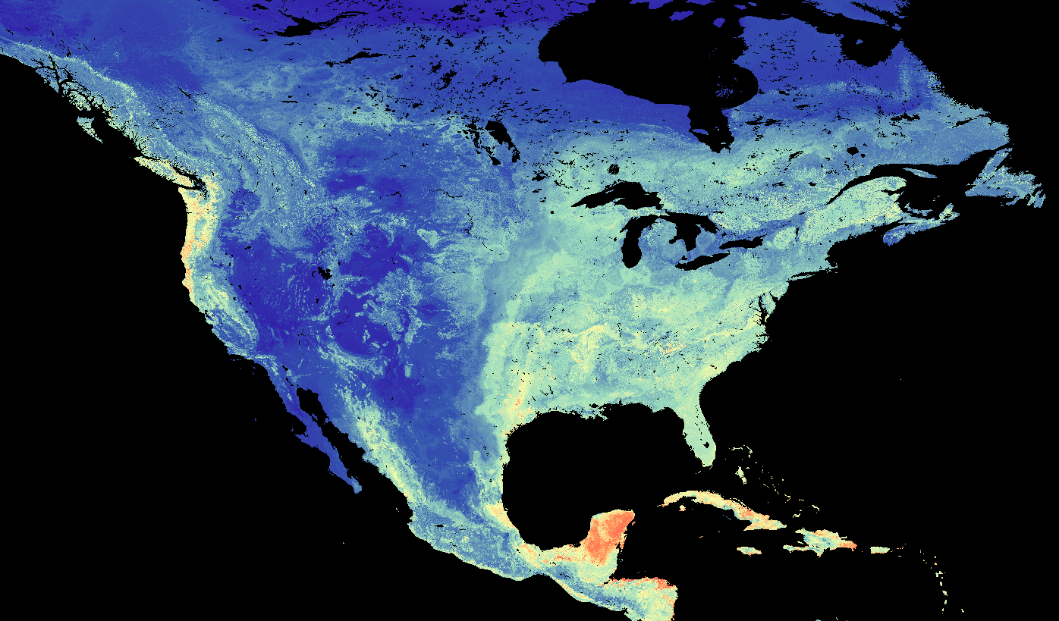 A new global map of soil respiration and its uncertainties provides modelers and experimentalists with a “gold standard” benchmark dataset.
Warner, Bond-Lamberty, Jian, and Vargas (2019). Spatial patterns of global soil respiration at 1 km resolution, Global Biogeochemical Cycles. (In press.)
DOI: 10.1029/2019GB006264
[Speaker Notes: http://www.pnnl.gov/science/highlights/highlights.asp?division=749]